Christianity and depression
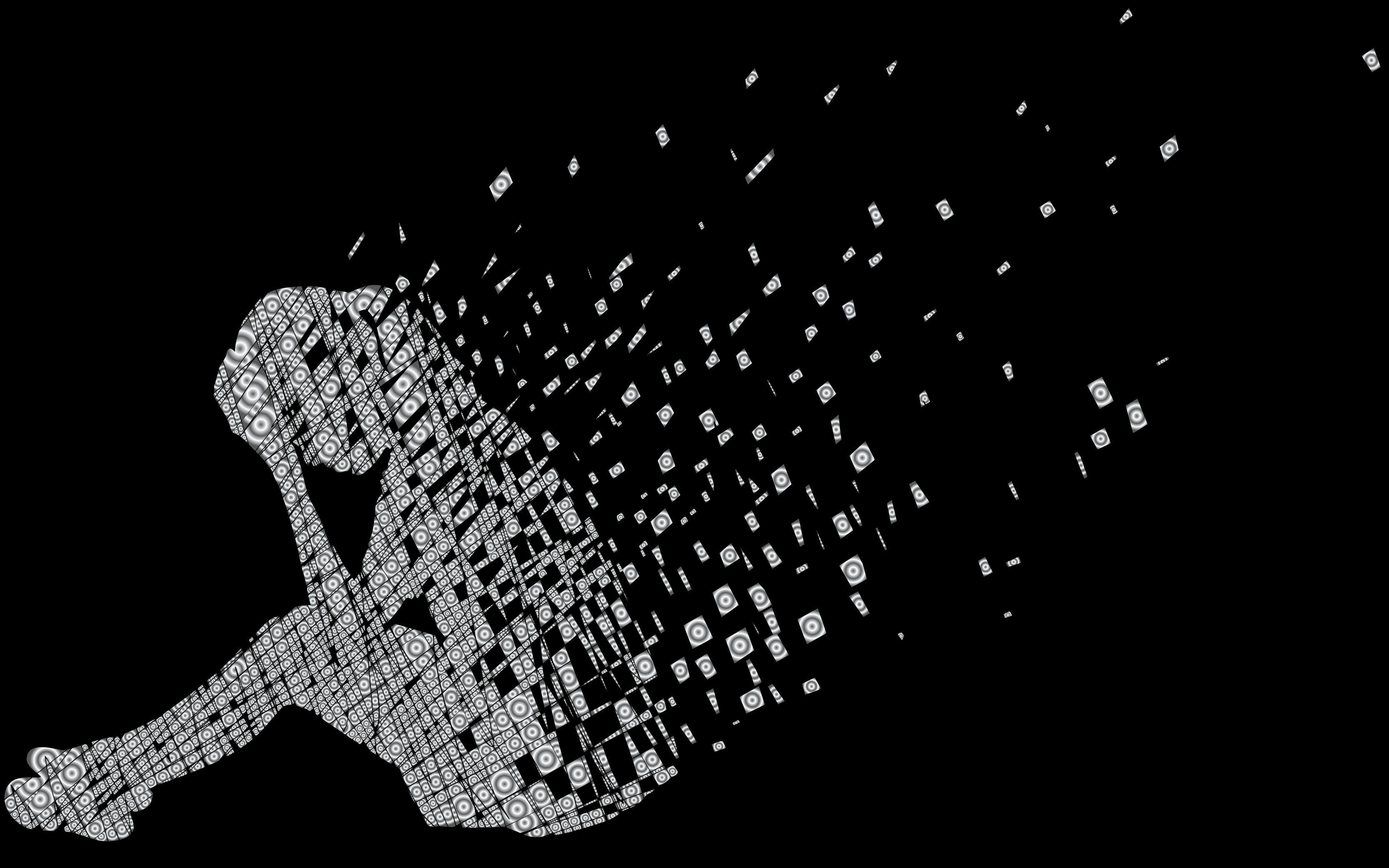 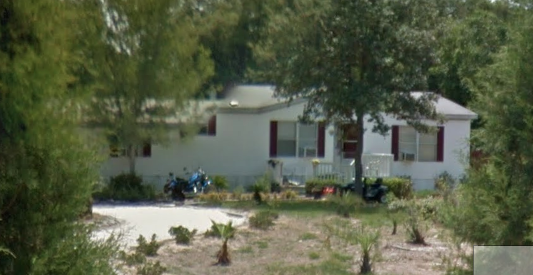 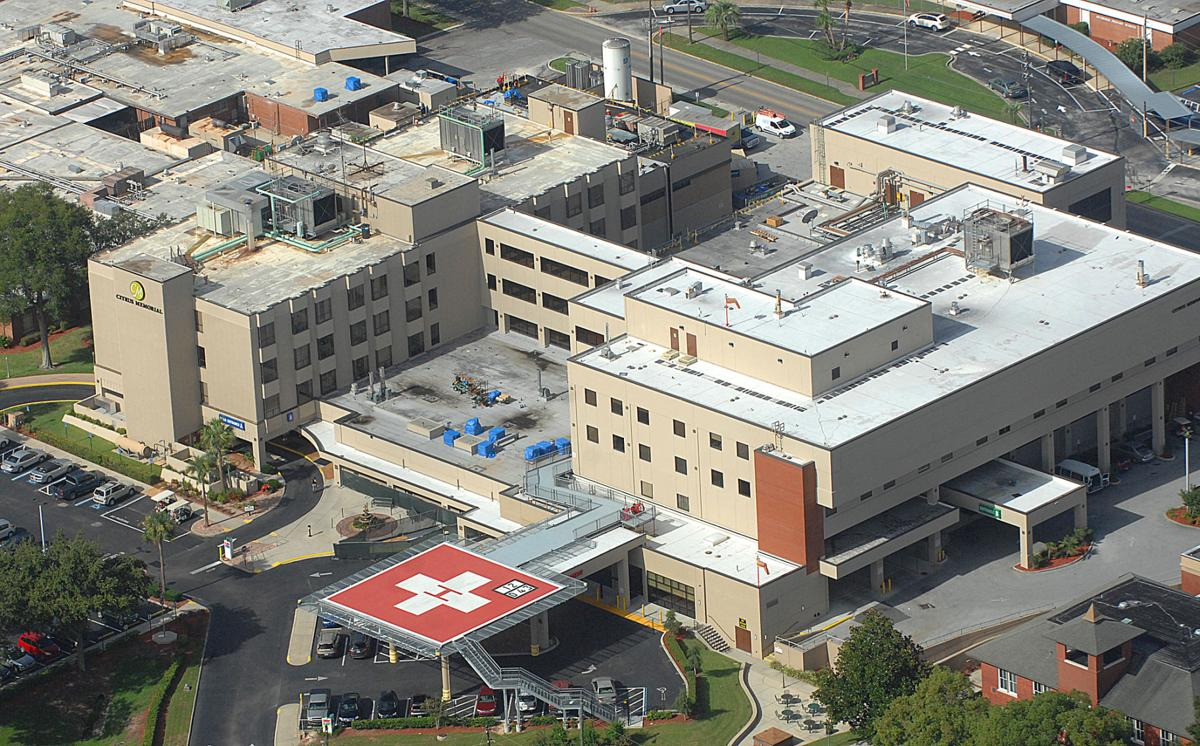 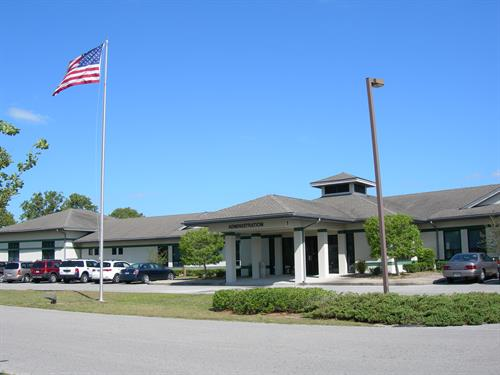 It’s Personal, It’s Widespread, and it has Many spiritual connections and implications
What is Depression?The Diagnostic and statistical manual for mental disorders, fifth Edition (V)
“Depression, otherwise known as major depressive disorder or clinical depression, is a common & serious mood disorder. Those who suffer from depression experience persistent feelings of sadness and hopelessness & lose interest in activities they once enjoyed. Aside from the emotional problems caused by depression, individuals can also present with a physical symptom such as chronic pain or digestive issues. To be diagnosed with depression, symptoms must be present at least 2 weeks.”
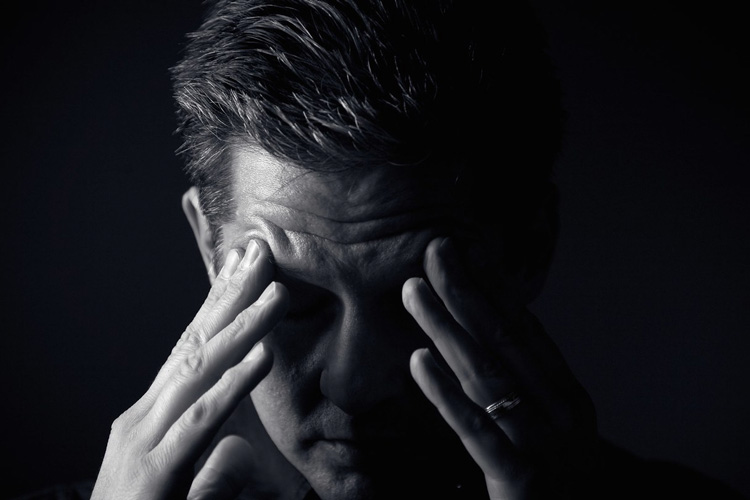 What is Depression?The Diagnostic and statistical manual for mental disorders, fifth Edition (V)
Depressed mood most of the day, nearly every day.
Markedly diminished interest or pleasure in all, or almost all, activities most of the day, nearly every day.
Significant weight loss when not dieting or weight gain, or decrease or increase in appetite nearly every day.
A slowing down of thought and a reduction of physical movement (observable by others, not merely subjective feelings of restlessness or being slowed down).
Fatigue or loss of energy nearly every day.
Feelings of worthlessness or excessive or inappropriate guilt nearly every day.
Diminished ability to think or concentrate, or indecisiveness, nearly every day.
Recurrent thoughts of death, recurrent suicidal ideation w/o a specific plan, or a suicide attempt or a specific plan for committing it.
Additional observations
There are different types and manifestations of depression
Depression and anxiety overlap
Presentation with irritability, brooding, obsessive rumination, anxiety, phobia, worry, complaints of pain with no known physiological cause
For diagnosis, it requires clinically significant distress or impairment
High mortality – over 1 million people commit suicide every year due to depression
Affects over 322 million people worldwide (Our World in Data) and 16 million every year in the U.S. (National Institute of Mental Health)
Situational depression is becoming more and more widespread
Those who have struggled with depression are in a position to aid and support others and share coping techniques, passages of Scripture, and empathy (2 Corinthians 1:3-5; Galatians 6:2)
Christians can and do struggle with depression (Psalm 143:7-8)
“Depression comes out of the blue. You see no hope, happiness, or future. You don’t want to talk to anyone and if you are out in public, you make no eye contact. You are very quiet & withdrawn. You feel like you are in a deep dark well and you can’t get out! You also are very tired and would like nothing better than to stay in bed all day (that makes it worse, so just get up!)”
“I am no expert, but have dealt with depression a majority of my life. It is one of the very cunning, baffling, insidious, and powerfully evil ways that Satan uses against people to destroy them.”
“I have struggled on and off with depression over the years. Last year was really bad. No medications worked for me…”
Christians can and do struggle with depression (Psalm 143:7-8)
“When I was in college, about 2/3 of my friend group struggled with some form of anxiety, depression, suicidal tendencies, etc. I think it’s more pervasive than we care to admit. Probably the worst thing someone said to me was that people who are depressed are selfish and if they weren’t as self-absorbed, they’d be ok. It absolutely broke me. Because my self-harm and depression has always been triggered by feeling like I’m failing others. If I could say one thing to Christians struggling with this, it would be that Scripture tells us to seek wisdom. Counselling and therapy is wisdom. It makes us masters of our own minds again. And helps us be the most effective Christians we can.”
“I think a lot of people in the church struggle with it but its taboo to talk about. I want Christians to know that it’s a medical condition. It’s ok to feel this way, but it’s not ok to wallow in it. We can’t serve God when we can’t get out of bed. If you can’t get help for yourself, get help so you can in turn help others.”
Christians can and do struggle with depression (Psalm 143:7-8)
“I struggle with depression caused by various reasons more than I like to admit. The crazy thing about it is, it’s often the catalyst to anger, guilt and shame for me. As a man it makes me feel weak and self pitying which causes the emotions of anger, guilt and shame. As a Christian it can make me feel unappreciative for what God has blessed me with which feeds a sense of failure causing me to get inside my head and pick myself apart. The challenge for me is talking about it. I struggle with expressing how I feel because throughout life I’ve had to learn how to turn things on and off to protect myself and others around me, resulting in a man who has trouble expressing himself in a healthy way at times. Romans 8:26-27 comforts me because as much as I like to talk, I struggle to find the words when I’m feeling low. I’m thankful for God’s love, mercy and grace but I don’t always feel worthy of it."
Current events especially are making this a widespread reality (Job 14:1-2; Matthew 6:34)
What Does the bible say about depression?
Chronologically, it has spiritual origin
Perfection (Genesis 1:31; 2; 3) became corrupted, including the corruption of the human mind (Romans 1; 8:18-25; 2 Corinthians 4:4; 10:5; 11:3; Ephesians 6:10-18; 1 John 5:19)
Scientifically attested to by a meta-analysis of 444 studies over decades. Spiritual intervention in people struggling with depression provided significant improvement in 61% of cases (NIH)
Spiritual elements exacerbate this struggle (Proverbs 12:25)
Biblical people struggled with depression, situational or otherwise
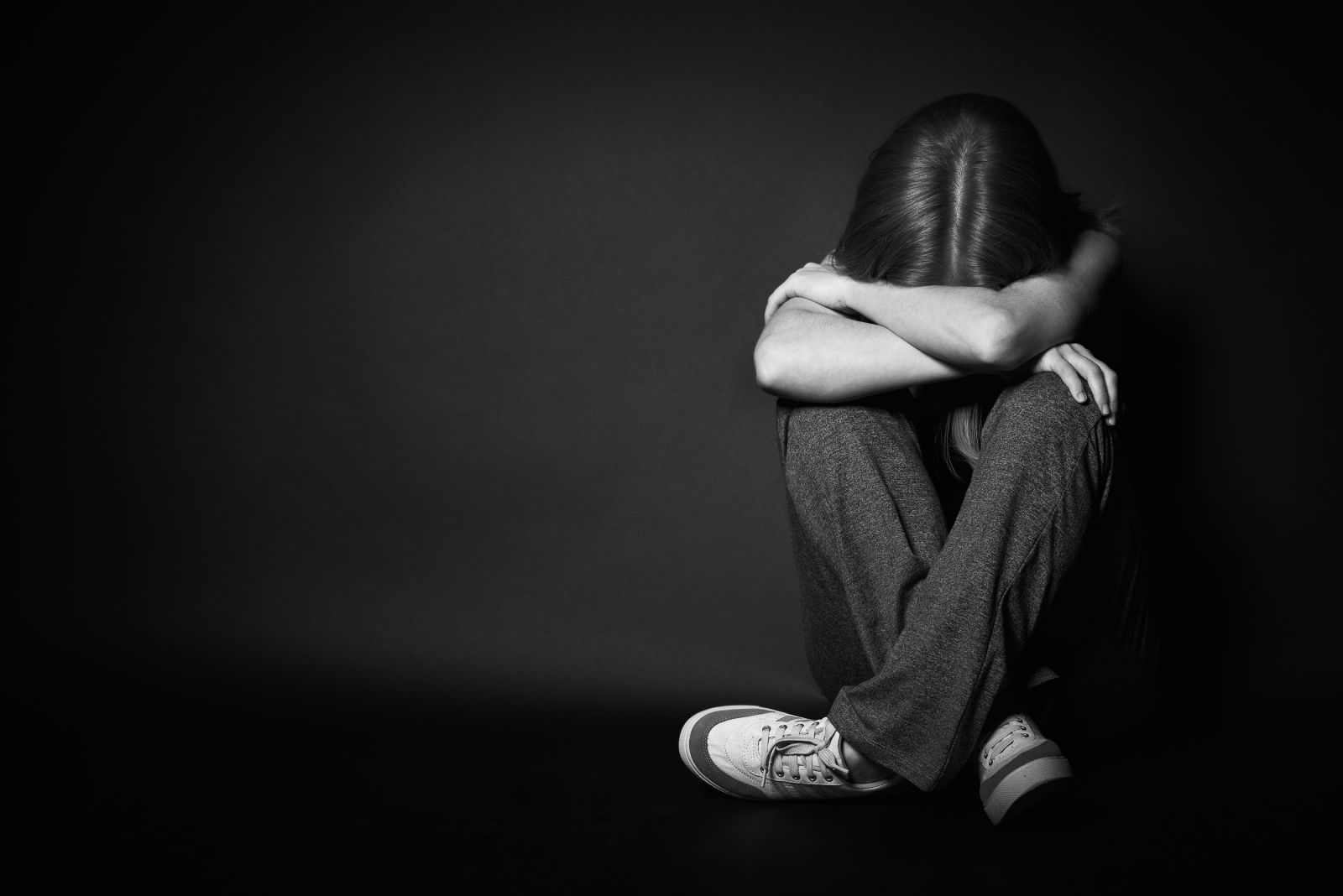 Overarching biblical principles
Drawing near to Jesus reduces burden (Matthew 11:28-30)
Hope reduces burden (Psalm 42:11; 2 Corinthians 1:10; Colossians 1:5-6, 23, 27; 1 Timothy 1:1)
God is near to his people when they struggle (Psalm 34:18; 50:15; 2 Corinthians 7:6a)
God sets the lonely in families, namely His family (Psalm 68:6; 1 Timothy 3:15)
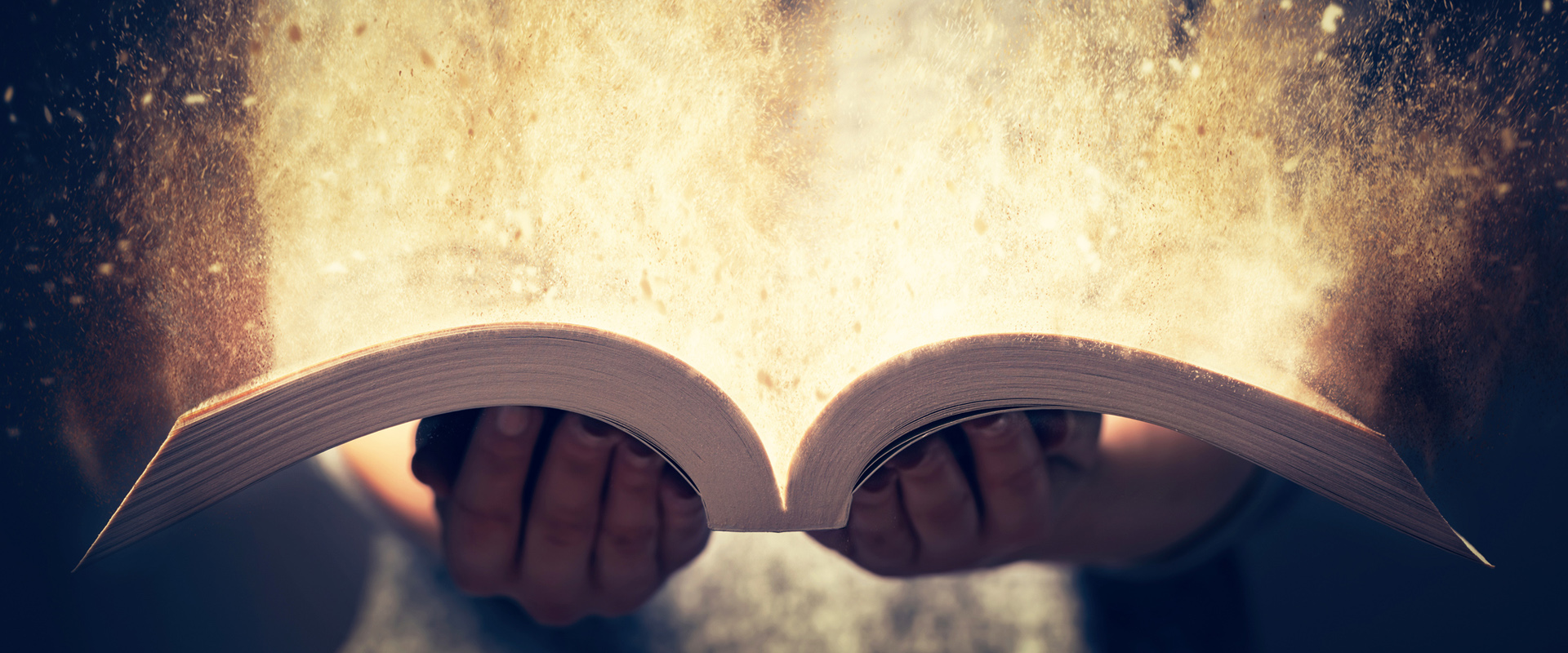 Overarching biblical principles
God has designed your body (Psalm 139); sin has brought corruption (Romans 8). Even so, there are certain aspects of your body that God has designed to combat depression. These built-in protocols include an arsenal of hormones & neurotransmitters that can be stimulated.
God’s instruction provides a system by which accountability, camaraderie, and mutual sharing of woes and trials can mutually edify and share the load.
God has also given people gifts, knowledge, and talents within the church who are professionally equipped to effectively address depression, situational or chronic or otherwise (Romans 12:4-8; 1 Corinthians 12:27-28; 1 Pet. 4:10-11).
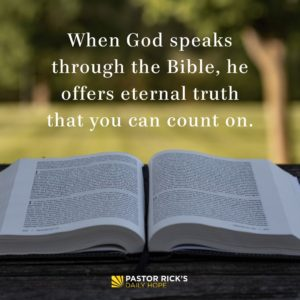 How Can we address depression in the church?
Spiritual pointers for all
Spiritual pointers for those personally struggling with it
Spiritual pointers for the family of those struggling with it
Spiritual pointers for those seeking to share the gospel with someone struggling with it
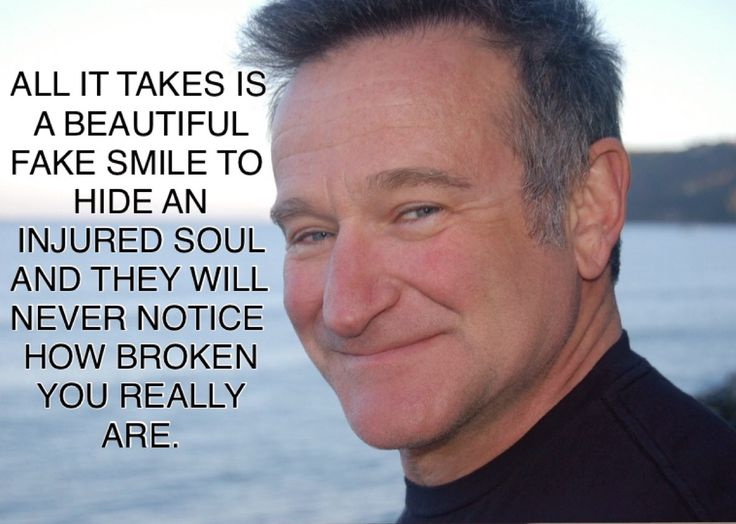 Depression is a corruption of the human mind resulting from sin being in the world. It may degenerate further or be effectively managed depending on one’s openness to seek treatment and spiritual healing. It will continue to be a very real struggle in this world as a chronic issue and as a situational issue as long as sin is in this world, which will be until God destroys this world as He has promised (2 Peter 3).